Map of my voyage
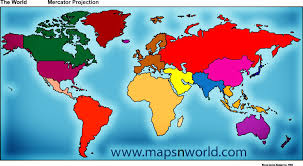 Your Name